Краеведческие проекты
Библиотека в 2018-2019 учебном году
Проект к 275-летию храма Петра и Павла
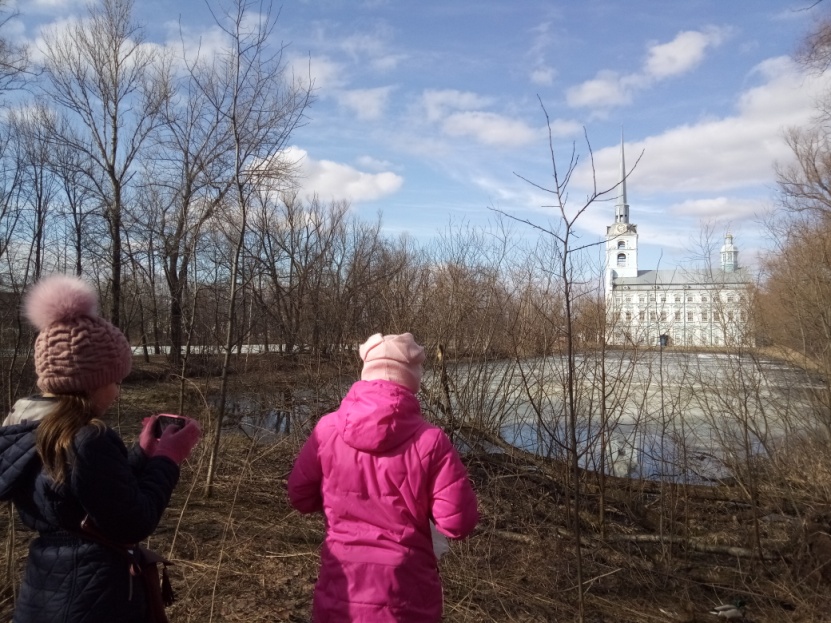 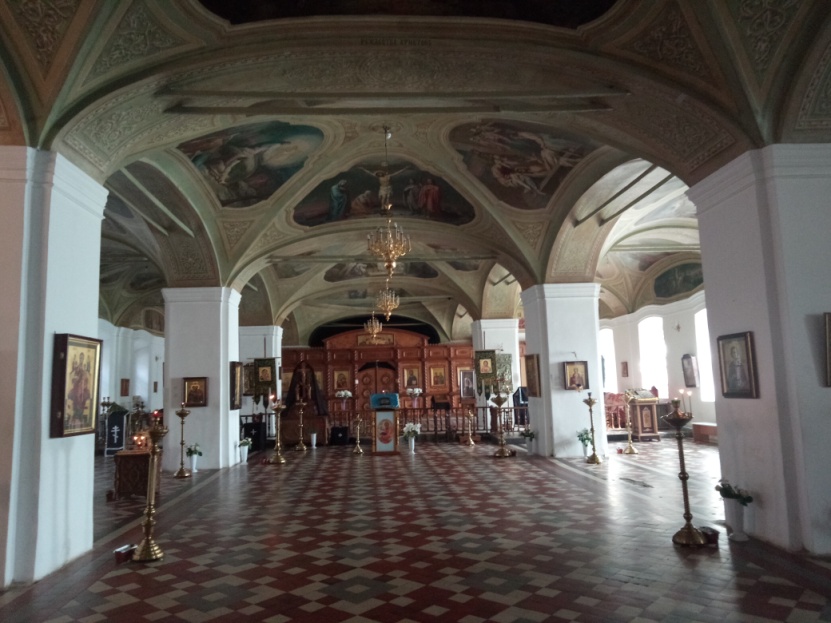 Экскурсия в храм и подготовка
 фотоматериалов
Подготовка проектов (рефератов и 
рисунков)
В городском проекте участвовали 17 человек
Проект"История Ярославской области в лицах«Фонд «Благо Дарю»-МОУ «Средняя школа №66»
Подготовлены статьи: 
«Иван  Захарович Суриков и ярославский край»,
 «Архитектор Николай Иванович Поздеев»,
«Мария Петровых и Ярославский край»
Фонд поддержки и развития общественно полезных и социально значимых проектов и инициатив «Благо Дарю» -
МОУ «Средняя школа №66»
-Проект «Помним павших, чтим живых»завершение
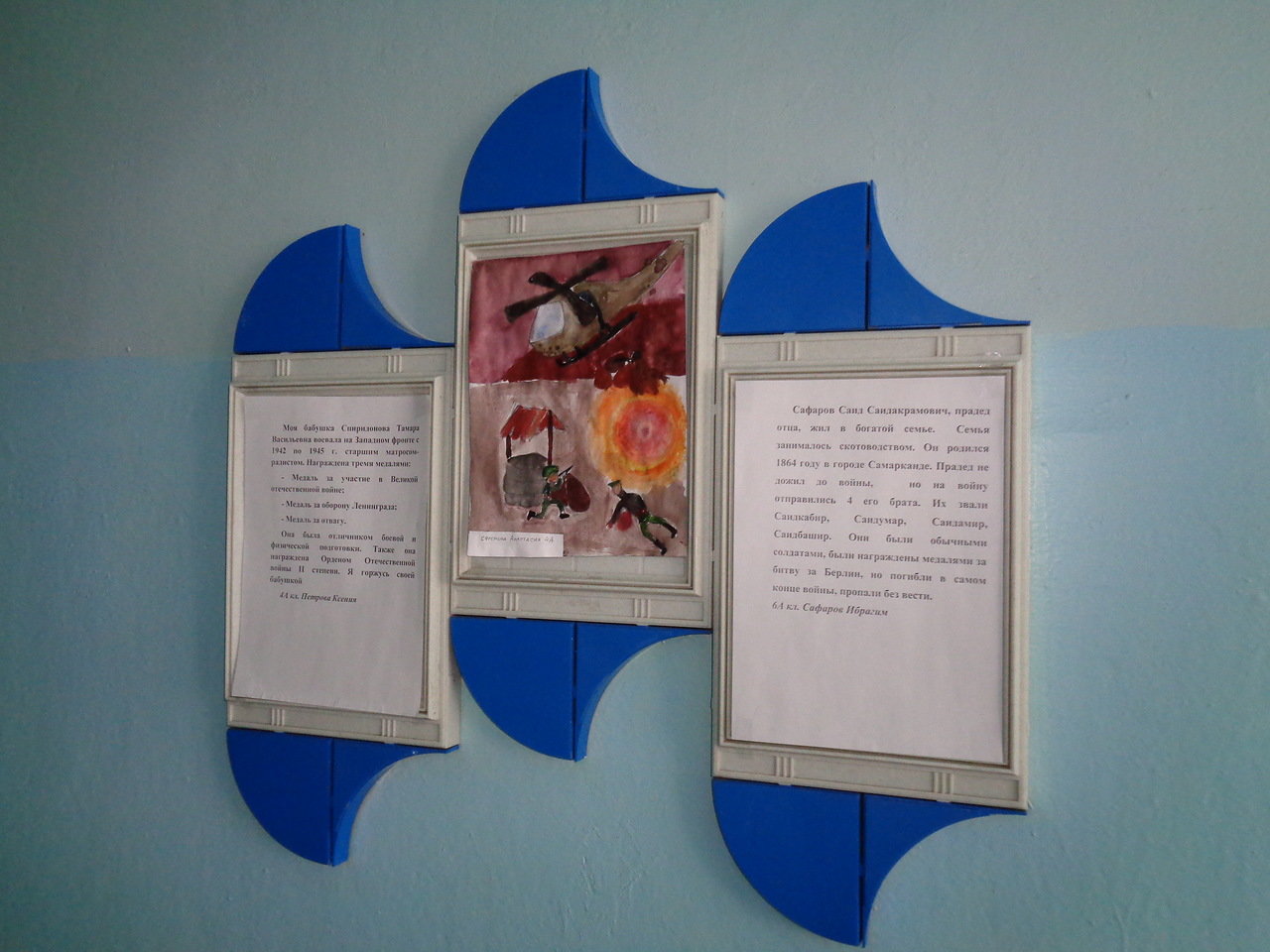 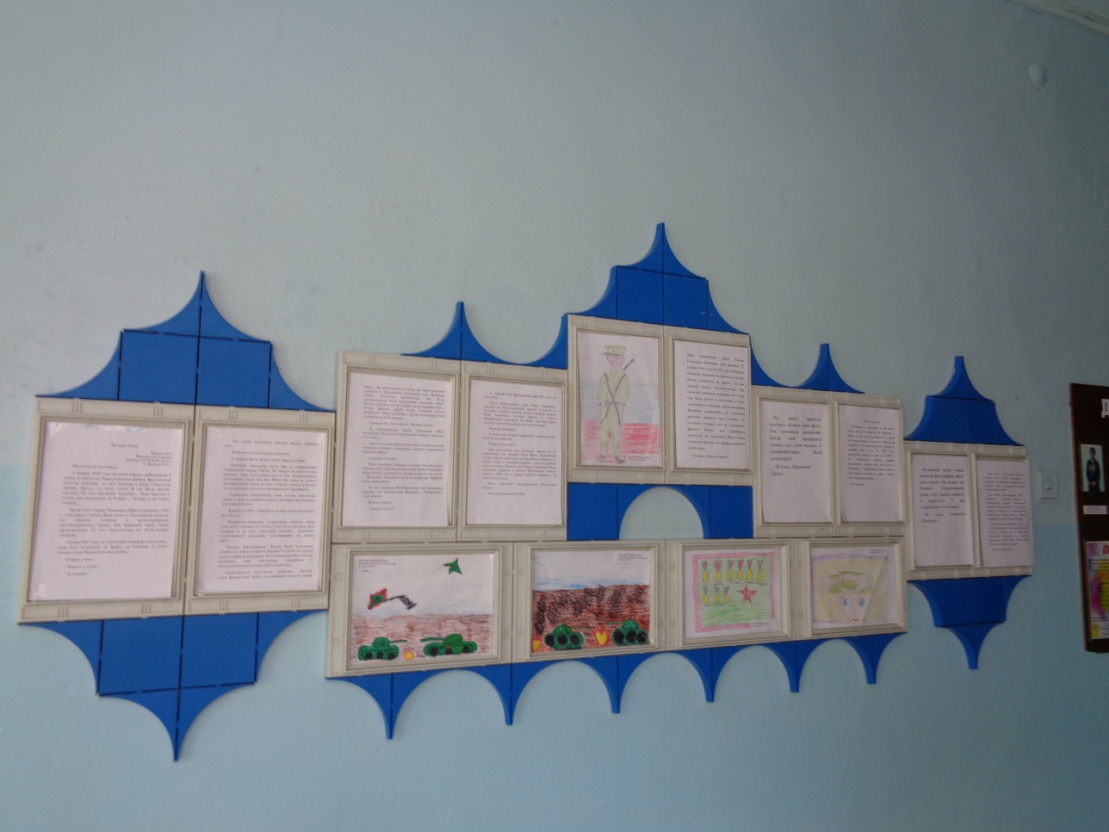 Собирались материалы о  родственниках  учащихся, 
воевавших на фронтах Великой Отечественной войны
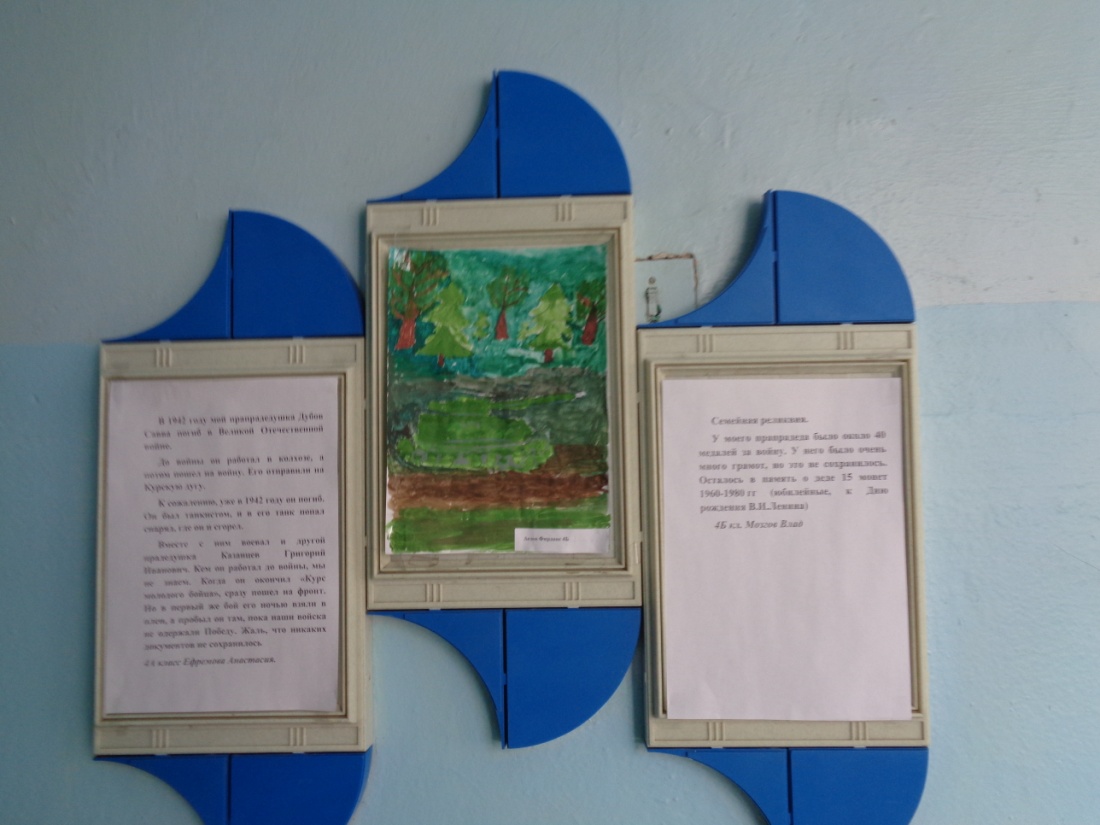 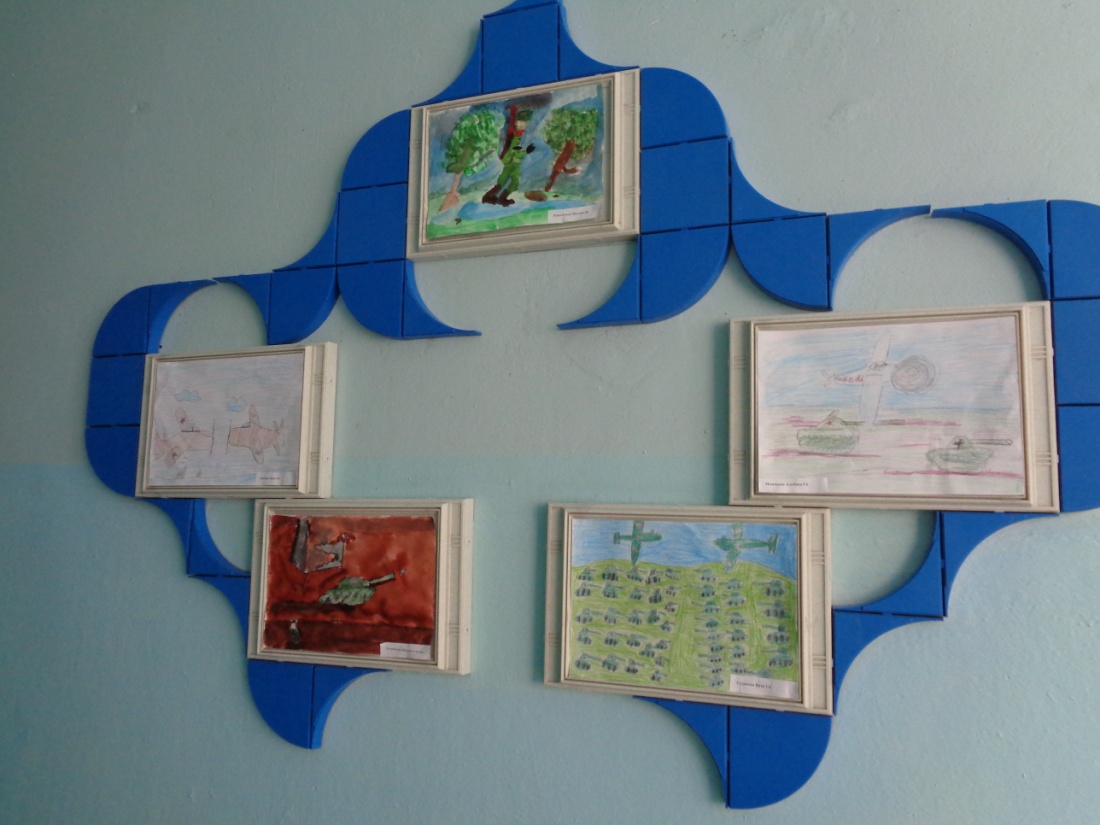 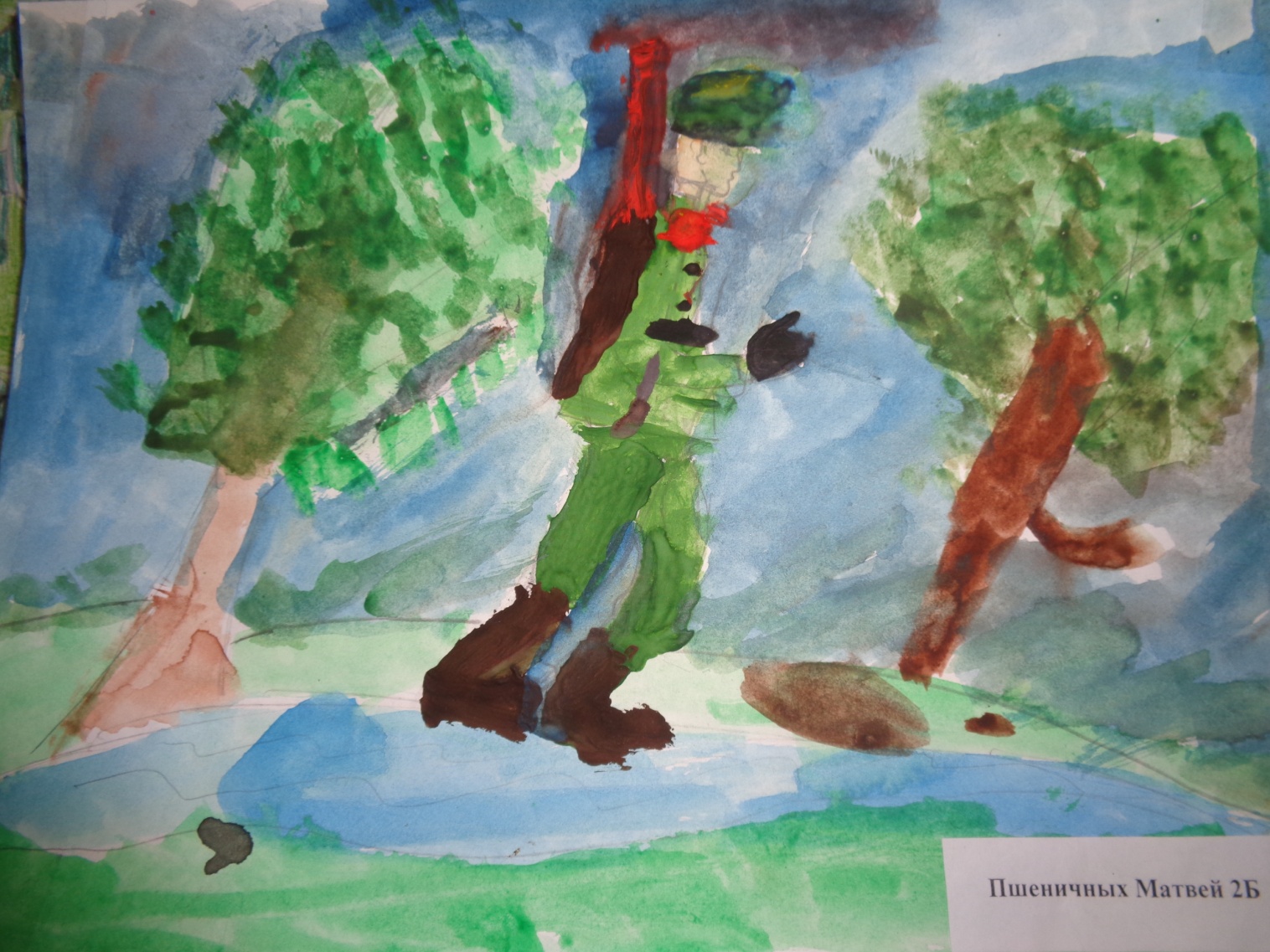 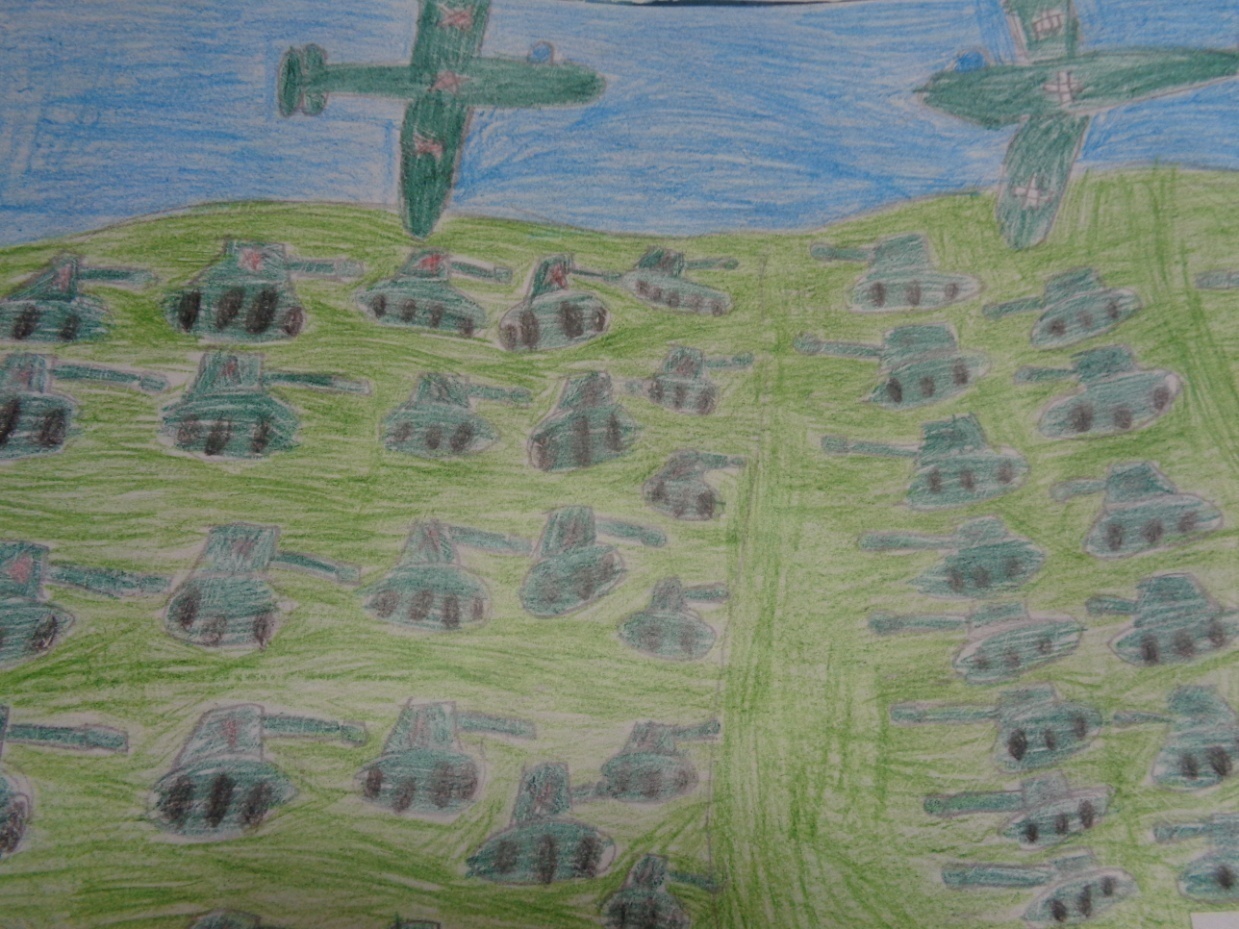 Выполнялись творческие работы
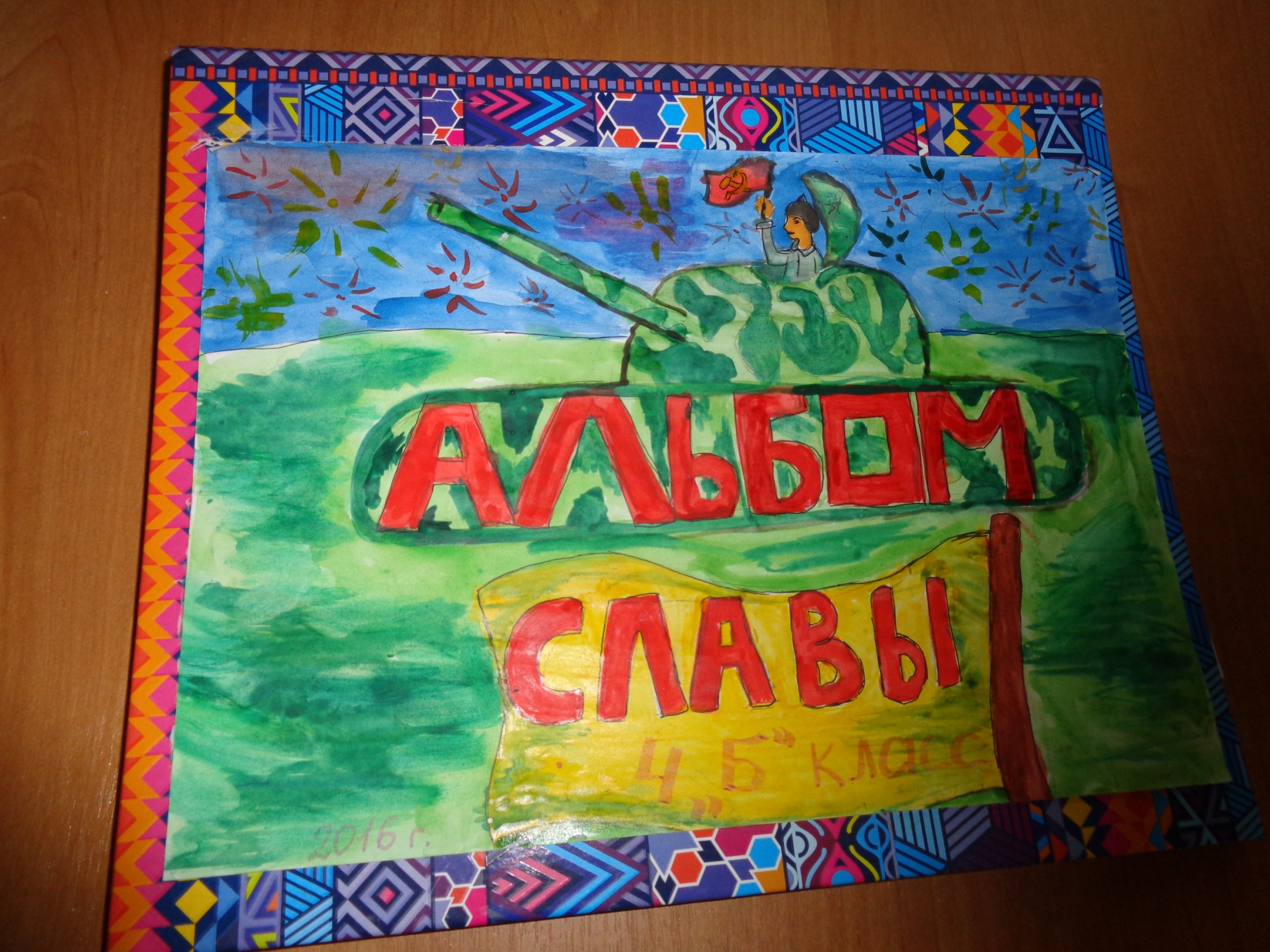 ИТОГИ КОНКУРСА БОЕВЫХ ЛИСТКОВ ПРОЕКТА «ПОМНИМ
ПАВШИХ, ЧТИМ ЖИВЫХ»
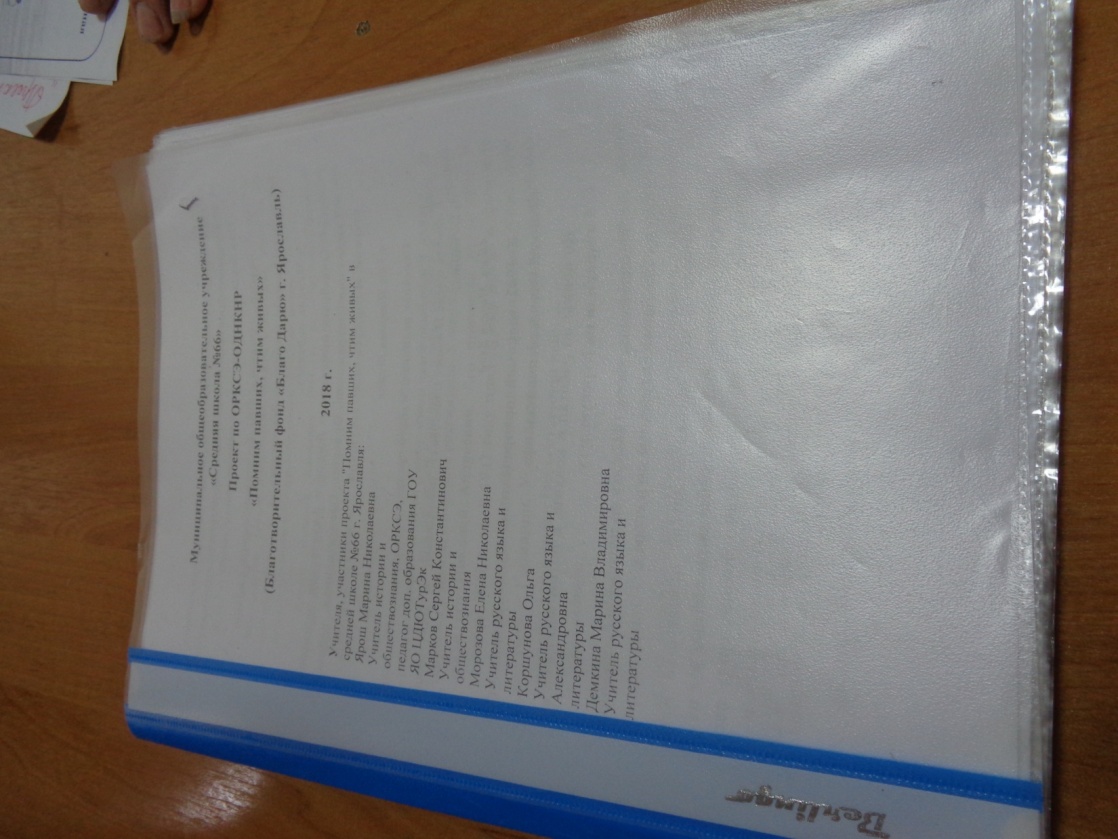 2 место поделили:
- СШ 66 г. Ярославль за огромный собранный материал о ветеранах Великой
Отечественной войны и массовость участия школьников.
- СШ с. Сретенье Рыбинского р-на за выпуск оригинальных индивидуальных работ в
конкурсе боевых листков.
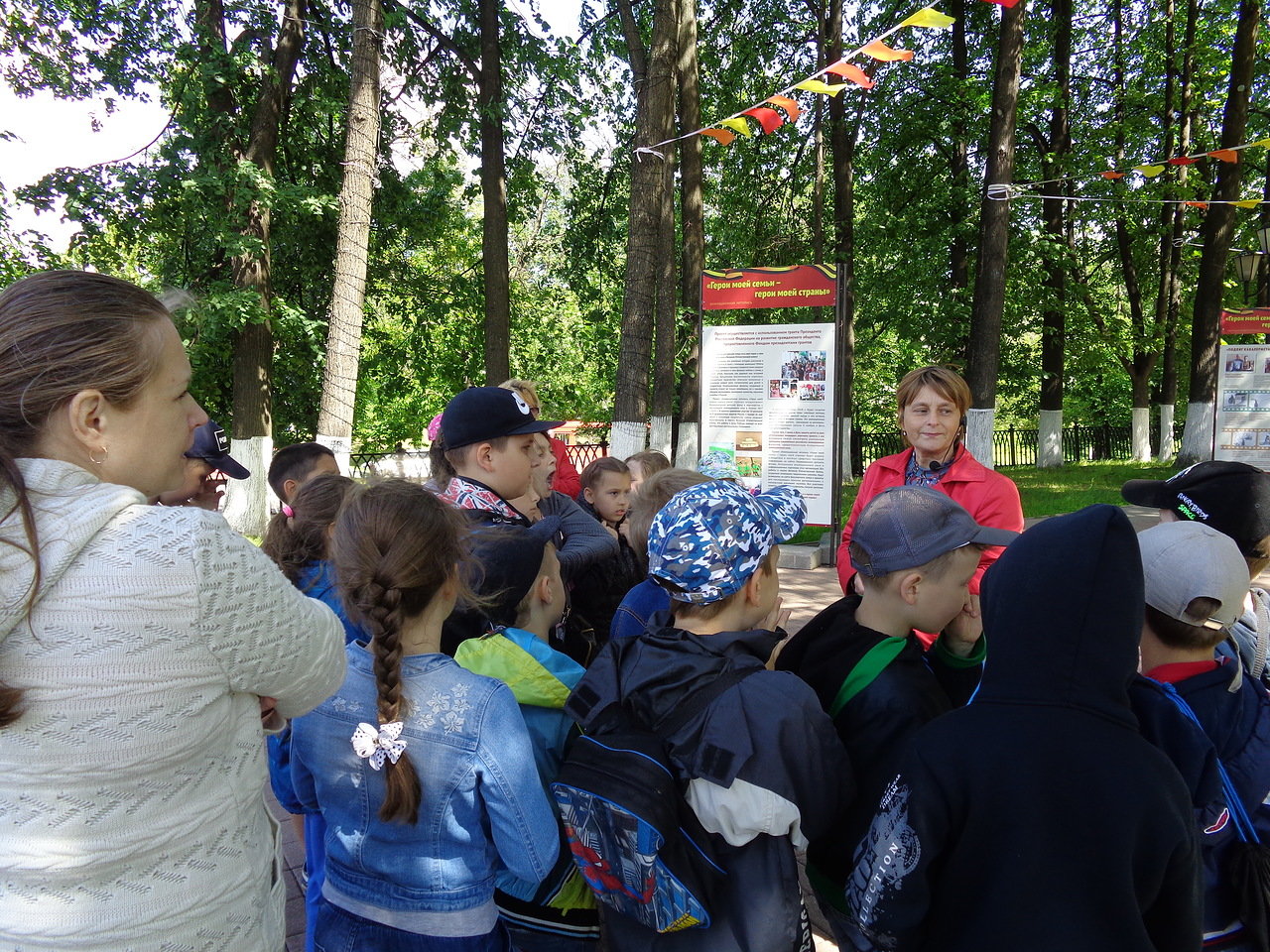 По материалам конкурса прошли 2 экскурсии «Ярославль в годы Великой Отечественной Войны»
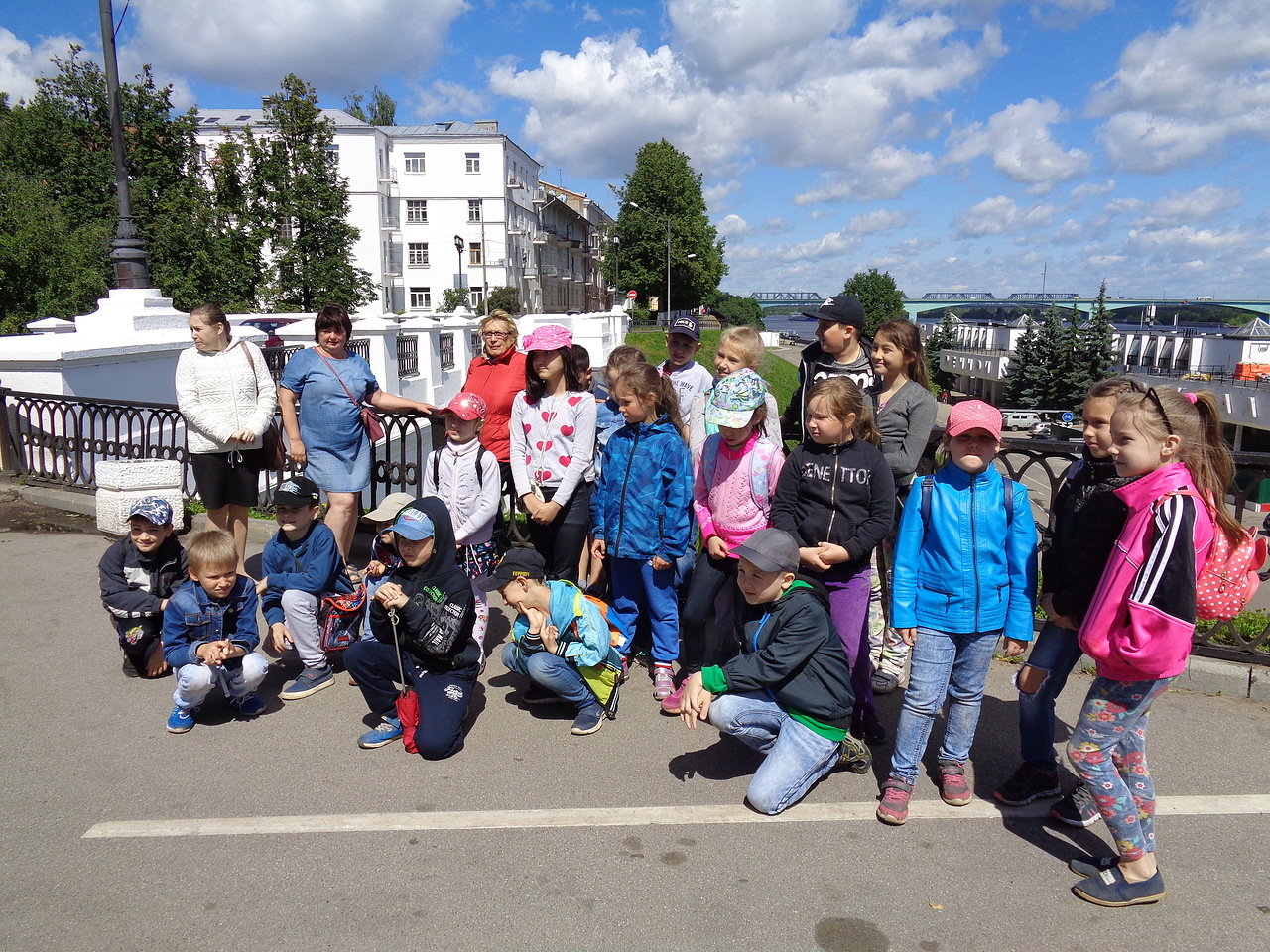 Акция «Читаем детям о войне»
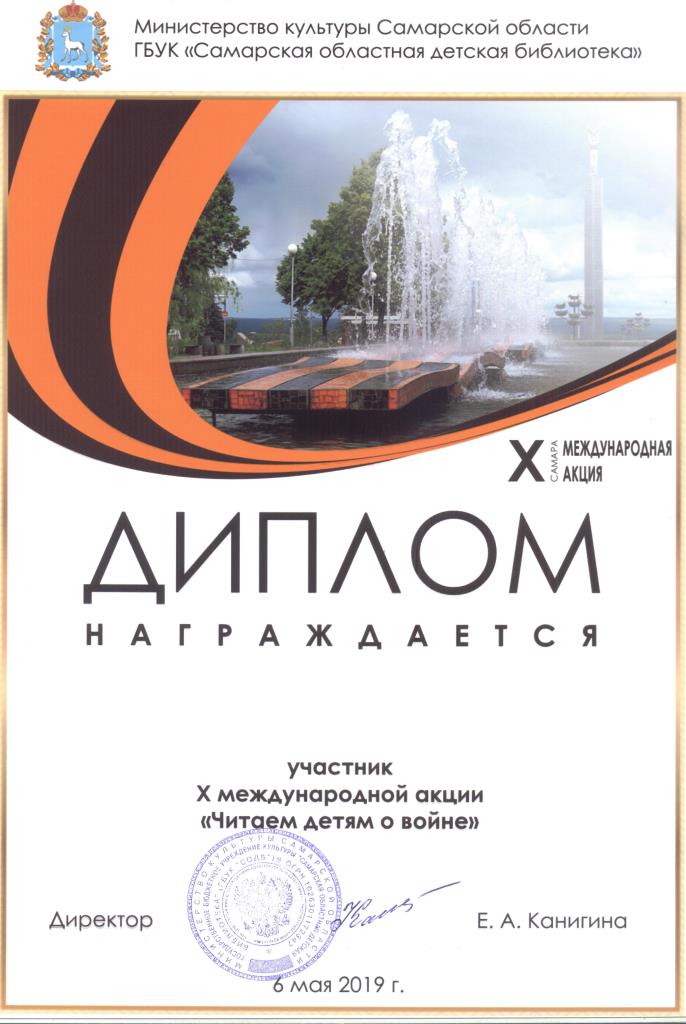 II Всероссийский конкурс литературного творчества «Мастера волшебного пера» -Диплом I степениОбластной литературный конкурс  «Вдохновение»  апрель 2019 – Диплом III степени
Ярмарка педагогических инноваций. Г. РостовСоздание условий для духовно-нравственного развития  средствами школьного информационно-библиотечного центра 			       ШИБЦ  МОУ СШ№66 г. Ярославль
Авторский коллектив:
 Алляных Н.В., завуч по УВР, учитель математики,
Ярош М.Н., заведующая библиотекой, учитель истории и обществознания, ОРКСЭ, ОДНКНР, руководитель школьного музея,
Косогорова Л.В., учитель истории и английского языка,
Шарова Т.С., учитель истории и информатики
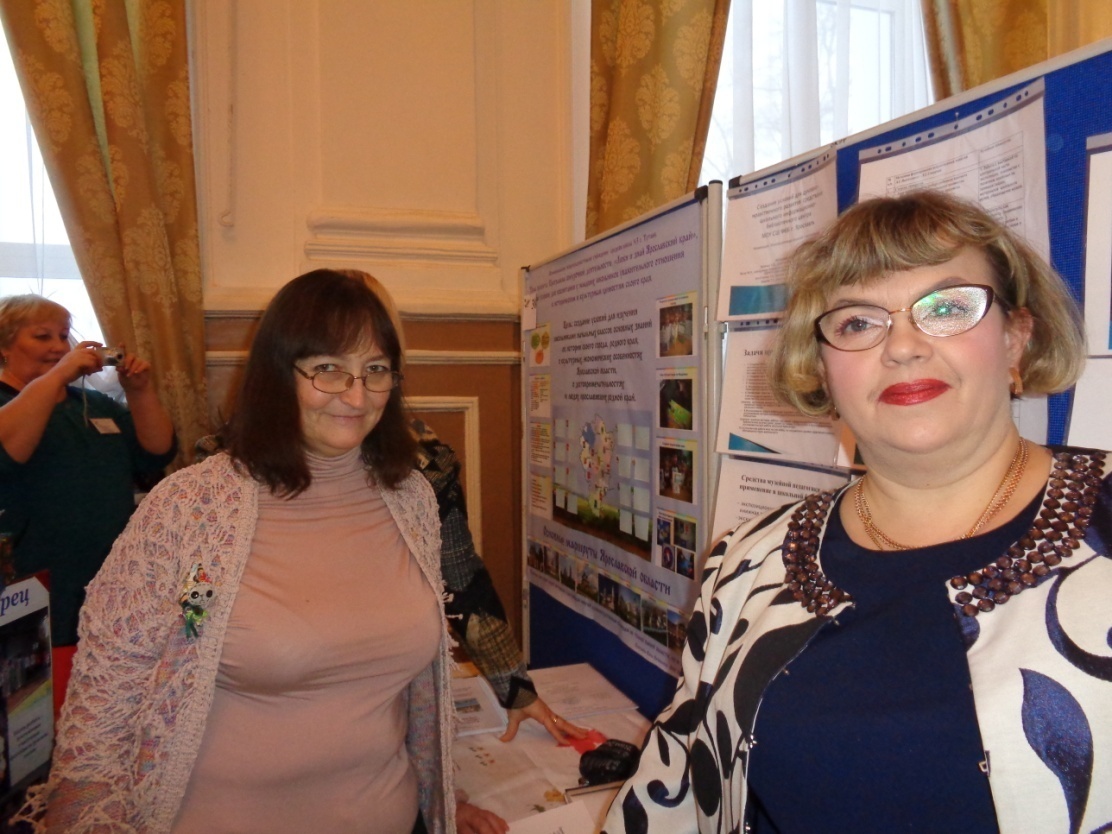 Диплом I степени  за  методическую разработку
Диплом I степени за 
мастер-класс  «Музейно-библиотечное
 мероприятие по сказкам Ш.Перро
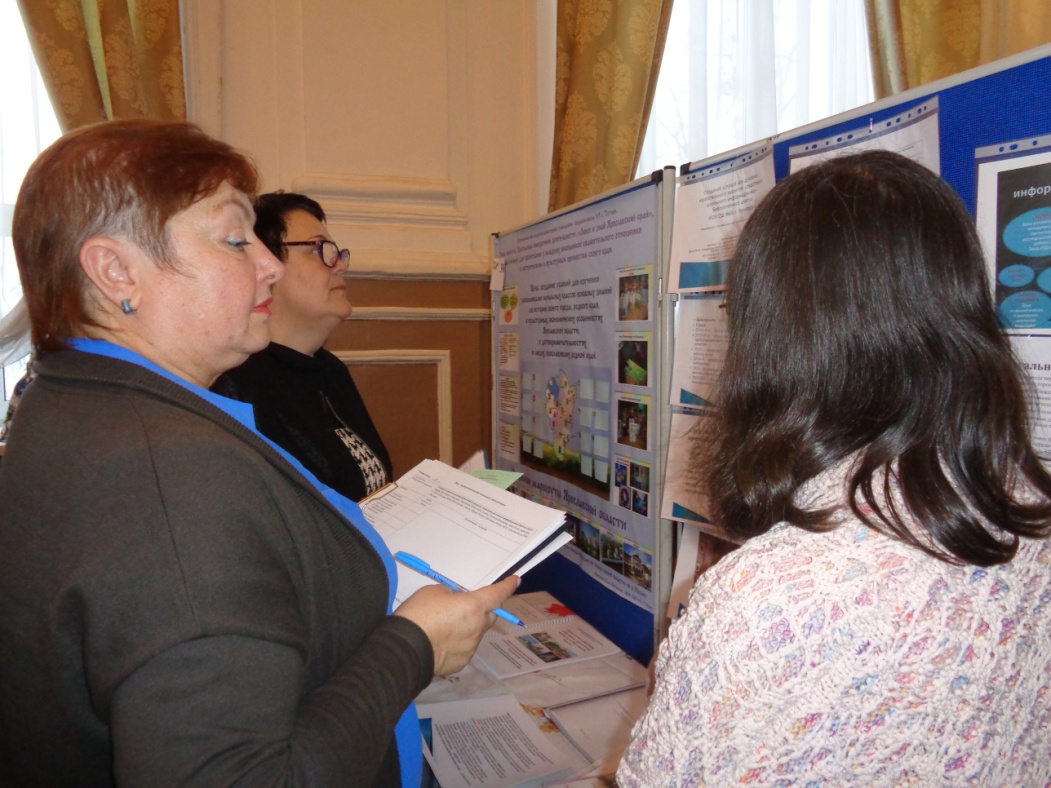